Employment Support Online Workshops
Improving Your Professional Online Presence
Welcome to the Adult and Community Learning Service
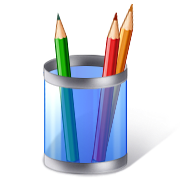 [Speaker Notes: This powerpoint was designed by Charlotte Hopkins and Natalie Palmen.

It is called a ‘simplified version’ and uses images to convey the important messages of induction to our centres for learners.

By reducing the amount of text on each slide the presentation also works as a prompt to the CM or tutor aiding them to really engage with their learners without reading from the board.  It makes the message more real!]
Please…
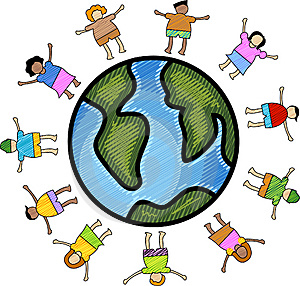 Respect other people
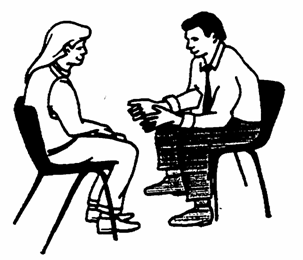 Speak to your teacher or the Centre Manager if you have a problem
[Speaker Notes: As well as being about comments and complaints this slide also offers the opportunity to raise SAFEGUARDING awareness.  You can draw attention to the posters around the centre and offer an access point for people to come forward with abuse issues and be referred to the relevant support.]
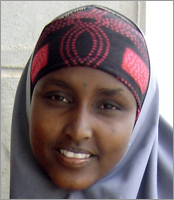 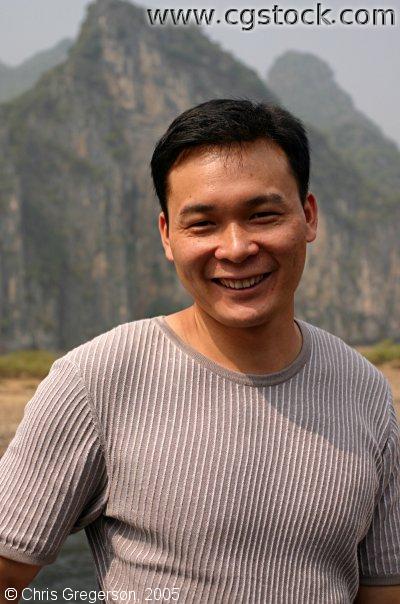 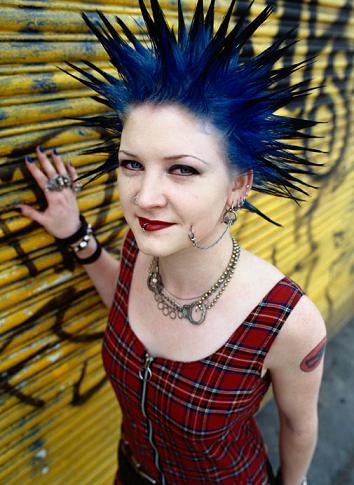 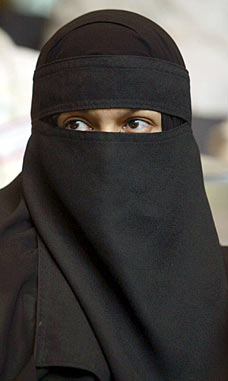 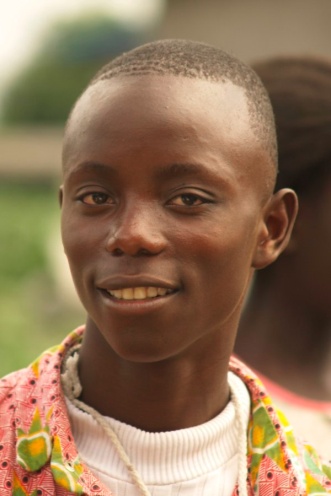 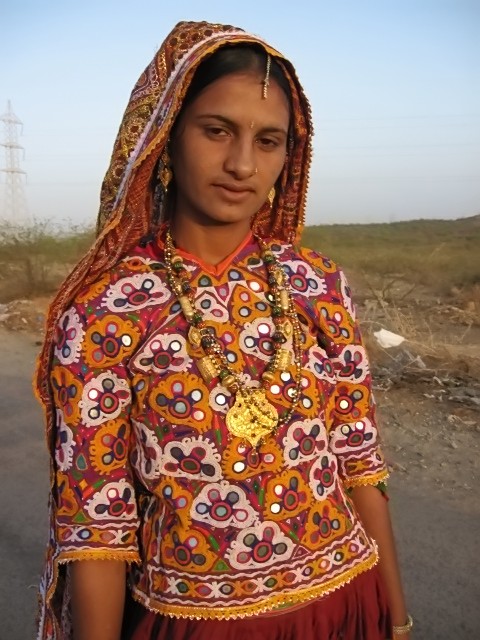 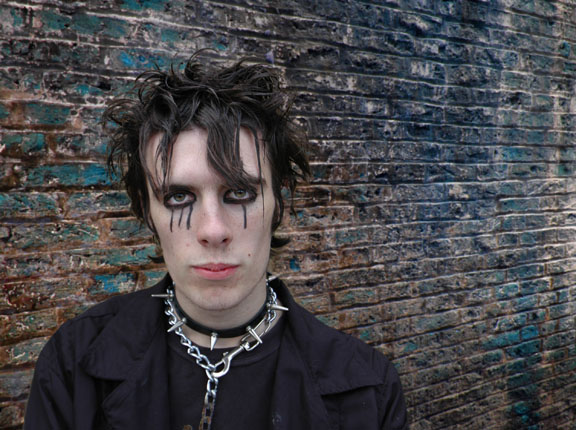 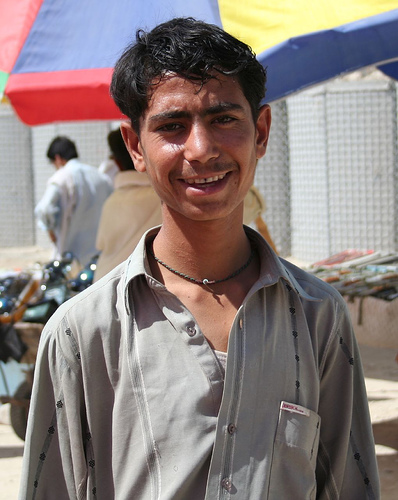 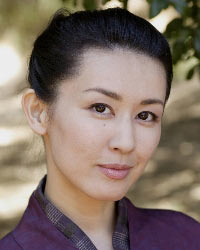 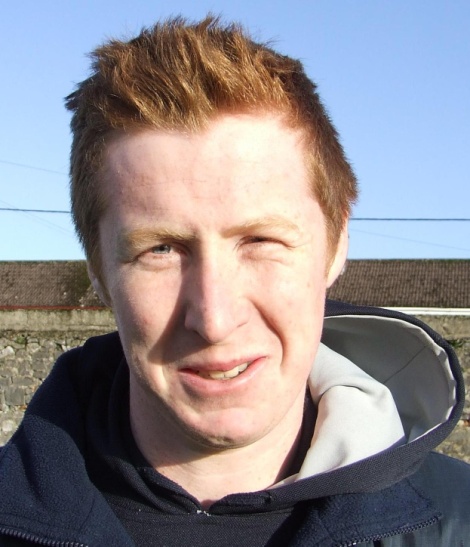 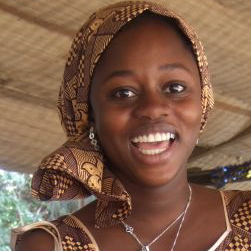 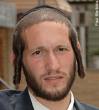 Today we will look at:
Find out what prospective employers can see about you online and why it counts

Online etiquette 
	
How to improve your online presence 

Different platforms you can use

Using LinkedIn
What prospective employers can see about you
Try Googling yourself to see what you can find out

Use a different search engine such as Duck Duck Go to get a more accurate result – it doesn’t use internet Cookies to prioritise what it shows you.

Search for yourself on Facebook
					      Twitter
						Instagram
Ask yourself a few questions about what you found
Would you be happy for a prospective employer to see anything posted about you?

Your family?

Your friends?
What kind of postings are there?
Intentional – things you have posted

Unintentional – things other people have posted about you?

Your activity trail – reviews you’ve left
Online Etiquette
Think about keeping your professional and private platforms totally separate if you can.

Try not to  enter into online debates or discussions which may or have become hurtful or defamatory.

Refrain from mentioning your current employer as you will be seen as representing their views, not just your own.

Remember it’s your behaviour that counts, not just the content you post.
Ways to Improve Your online Presence
Cull the information that is out there - Changing your privacy settings is a quick way of doing this  (not all platforms let you do this – you can’t do it on Twitter). Delete things that are no longer relevant or helpful. You can’t delete photos other people have posted of you, but you can delete the tag that connects it to you or ask the person to take it down.

Curate the posts that already exist – Select, organise and present things in a certain way for a particular audience ie you may want a prospective employer to see your achievements.

Create Positive Posts– Develop thought leaderships skills - Make your posts useful, informative, inspiring, encouraging.
Different Platforms you can use
LinkedIn

Facebook

Instagram

Twitter

Set up your own blog or buy your own domain name – aboutme.com   Squarespace,  Wix.com
Building Networks
Thing about the outcomes you are hoping for – job offers, insight, visibility?

Remember it’s quality not quantity that counts – someone you met in a professional capacity you want to keep in touch with / could learn from / you used to work with and respected / a friend’s recommendation / working at a company you’re interested in / who works in a similar role.

Writing introduction emails – make them clear (why?) specific and valuable to the recipient (what’s in it for them?) polite and respectful.

Interact with your network, recognise their postings and follow things through.  Make it organic and remember people usually like being asked for advice or for their opinion. Talk to people about what they’ve done and tell them why they inspired you.